Chuẩn bị
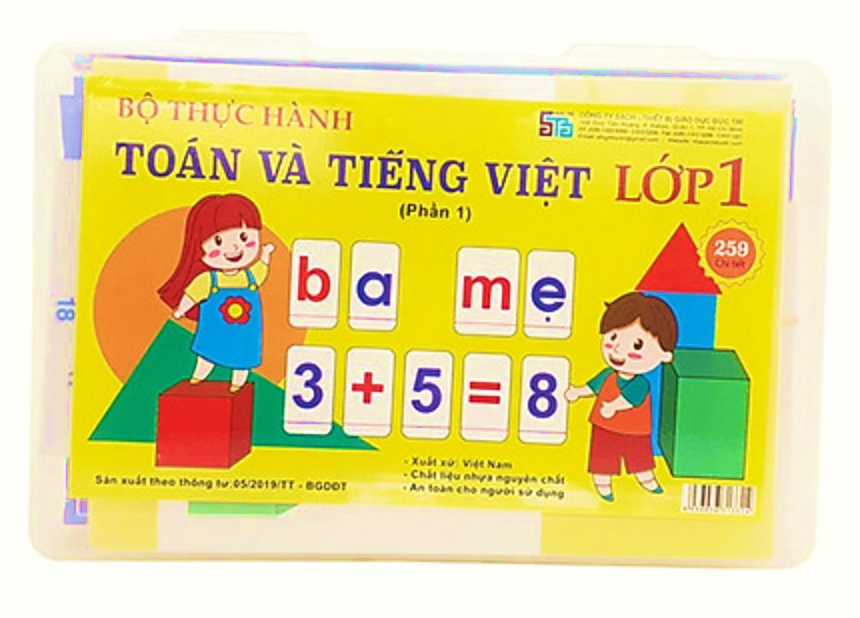 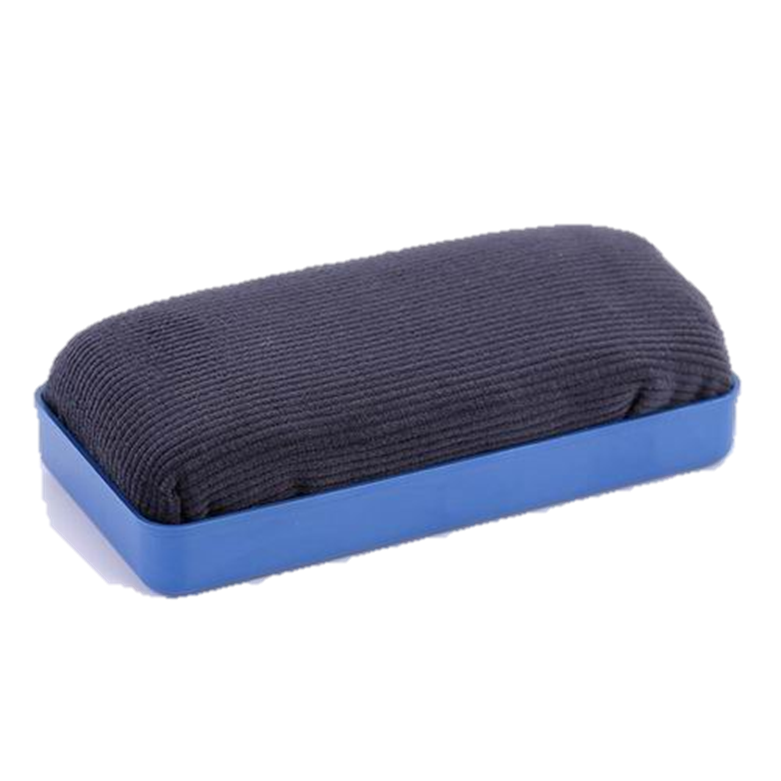 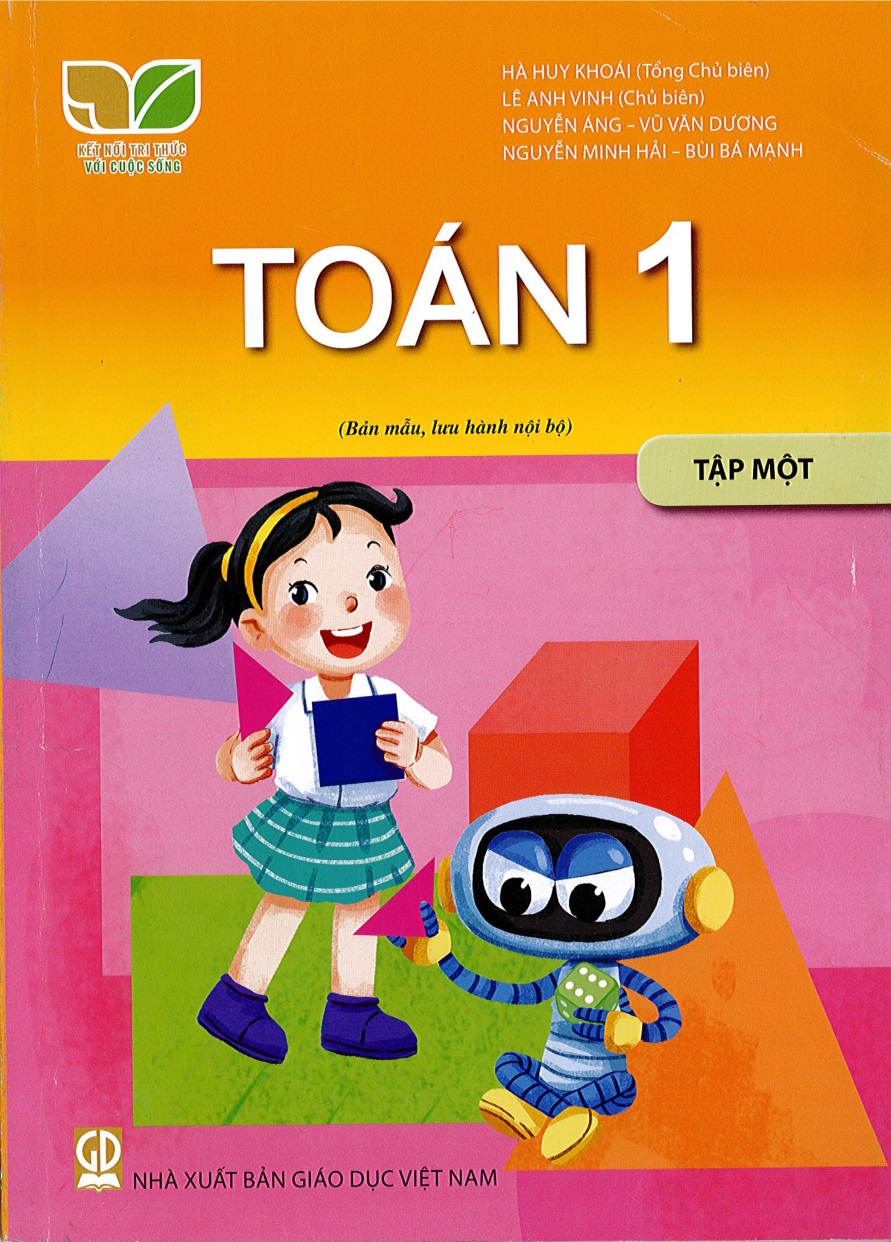 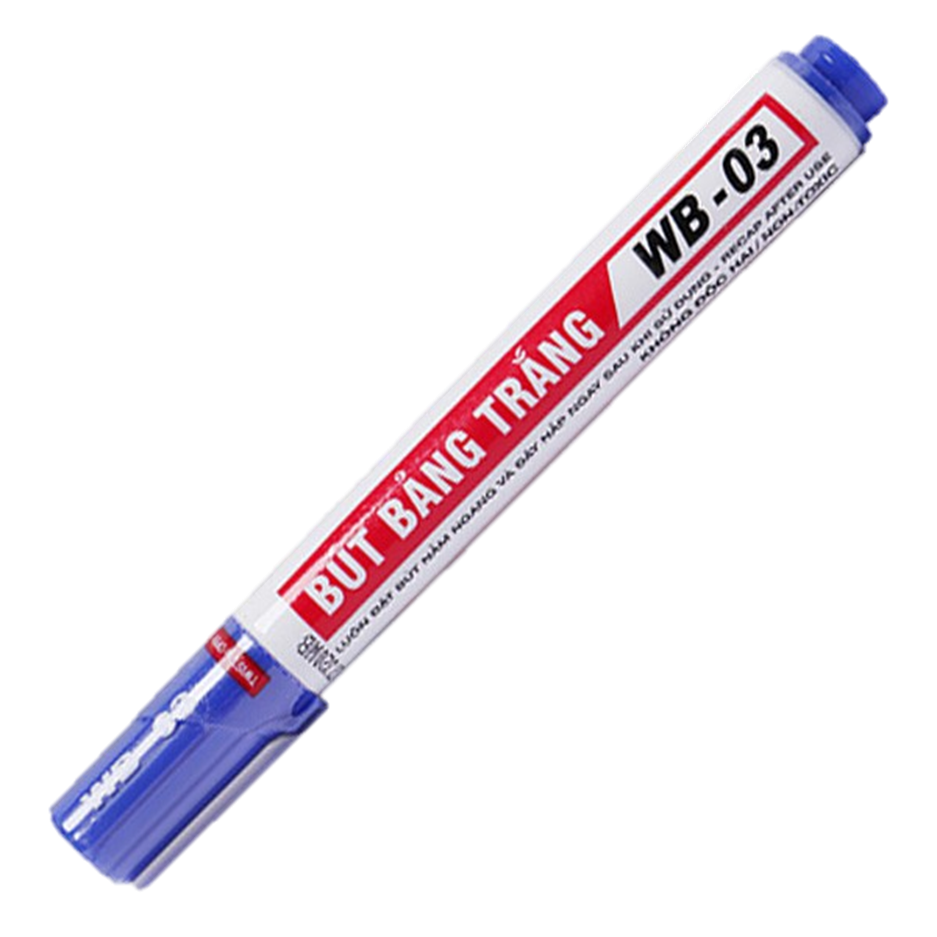 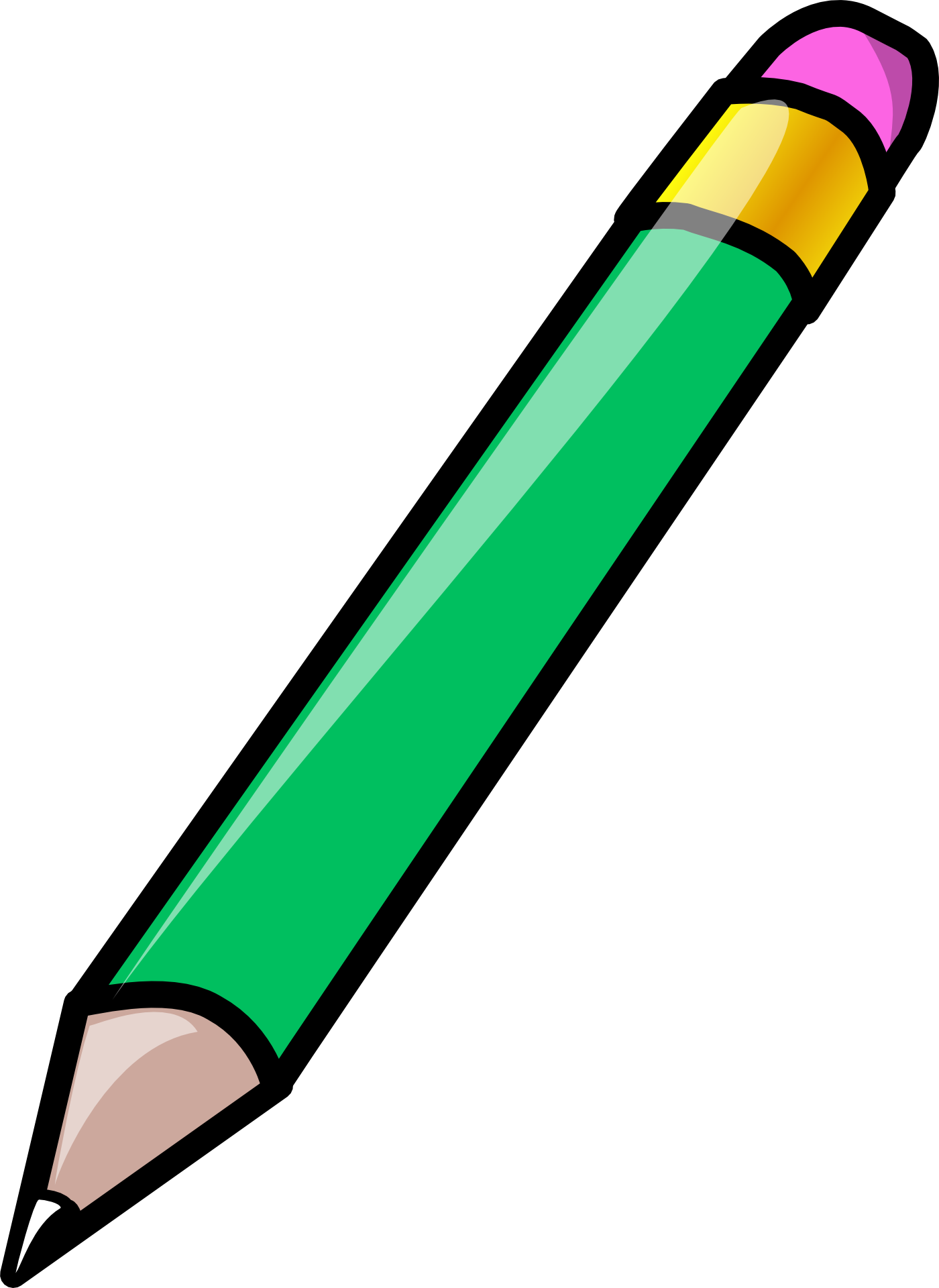 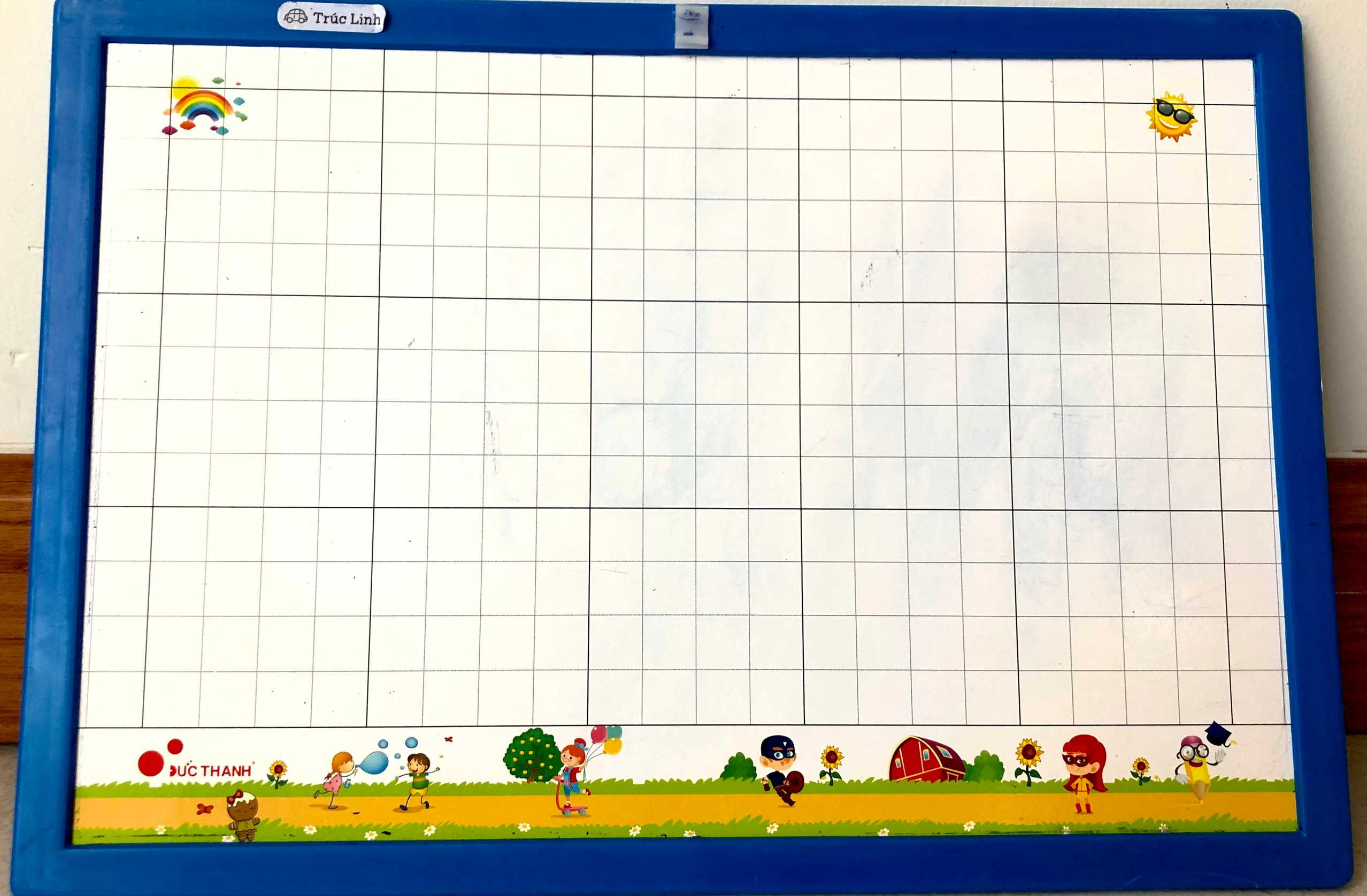 [Speaker Notes: GV cứ chiếu sẵn khi giờ học chưa bắt đầu cho HS chuẩn bị nhé!]
TOÁN 1
[Speaker Notes: Dành cho HS 30 giây để HS ổn định, ngồi đẹp.]
KHỞI ĐỘNG
LẬT MẢNH GHÉP
Ngày nhà giáo việt nam
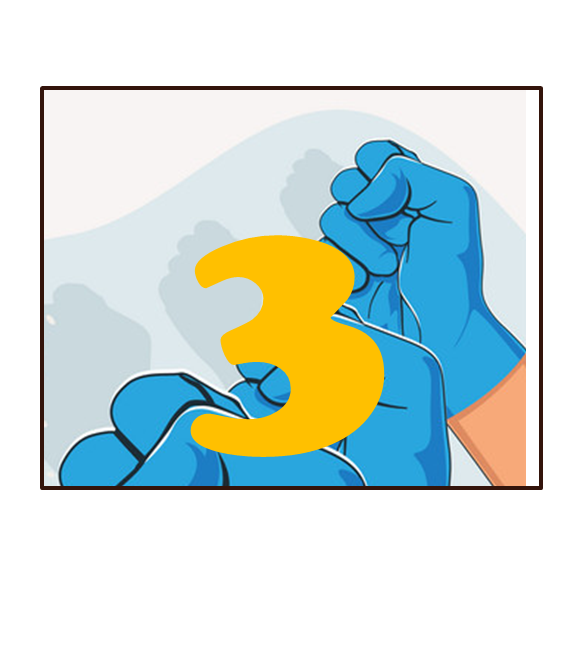 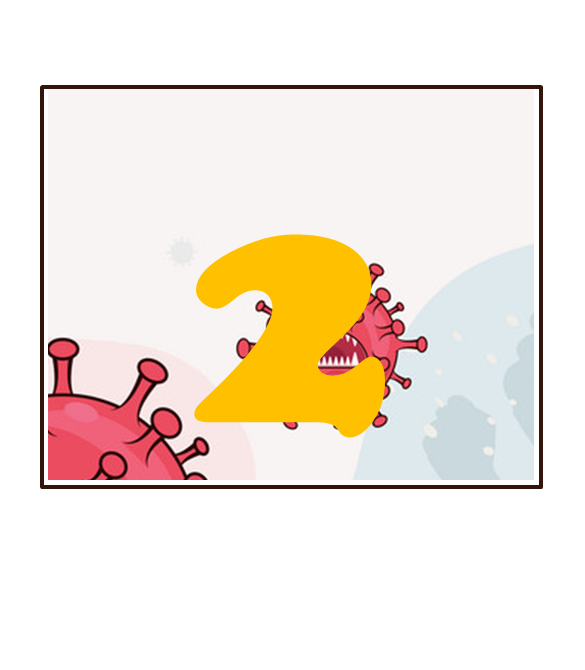 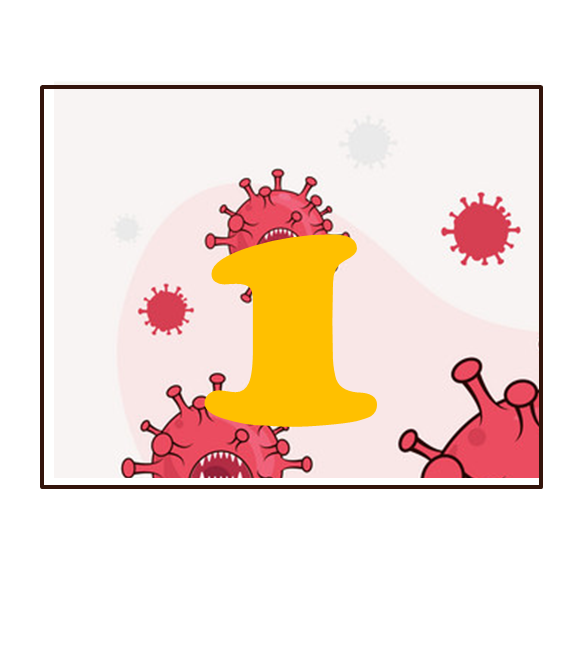 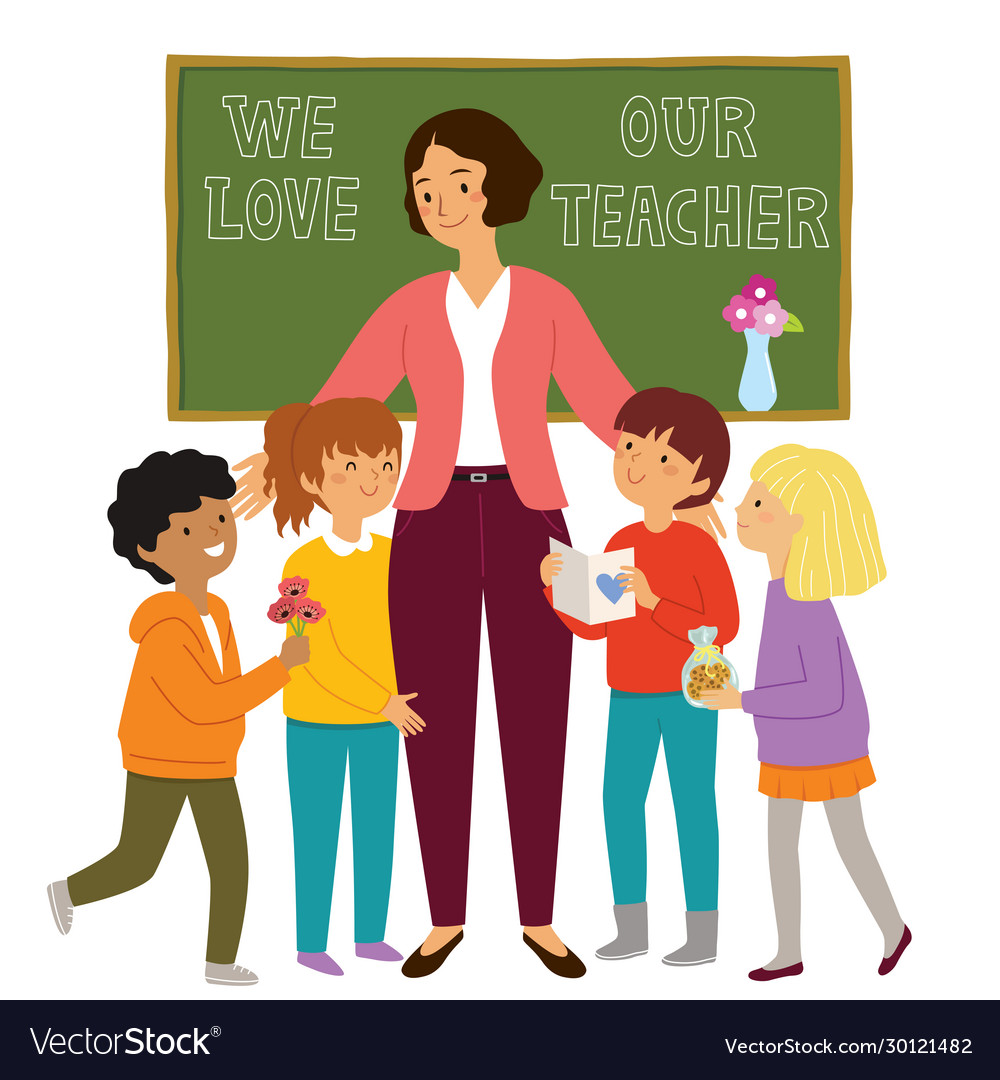 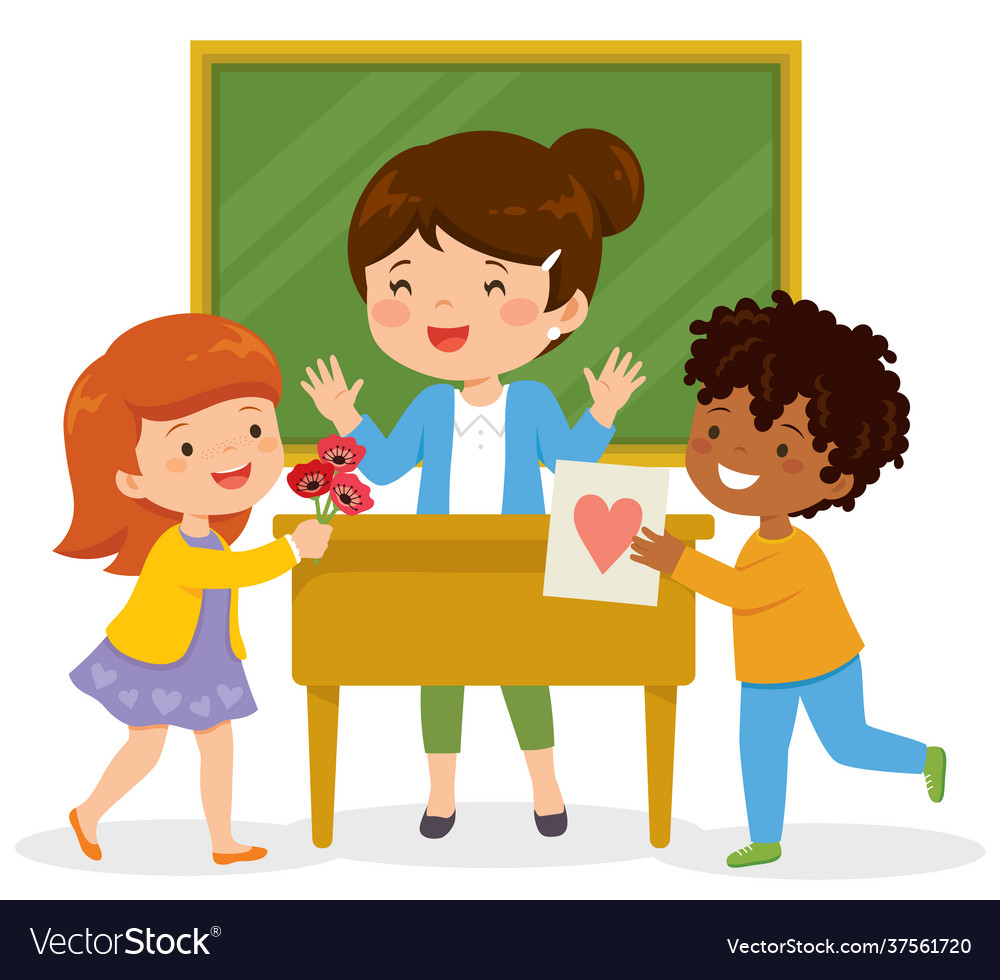 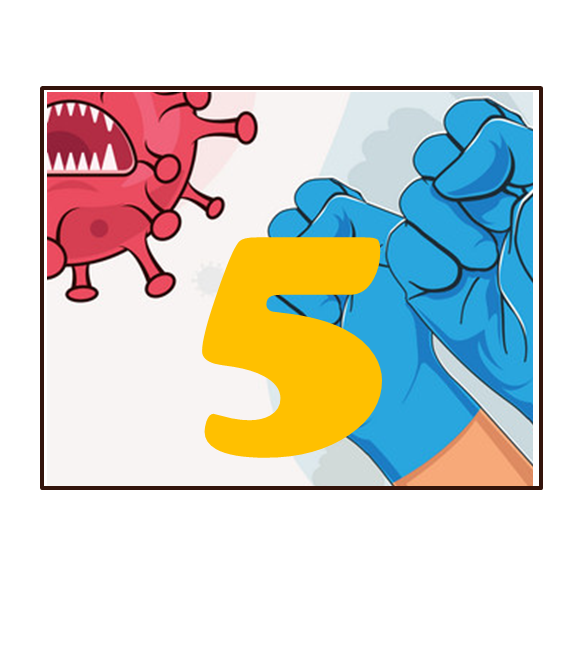 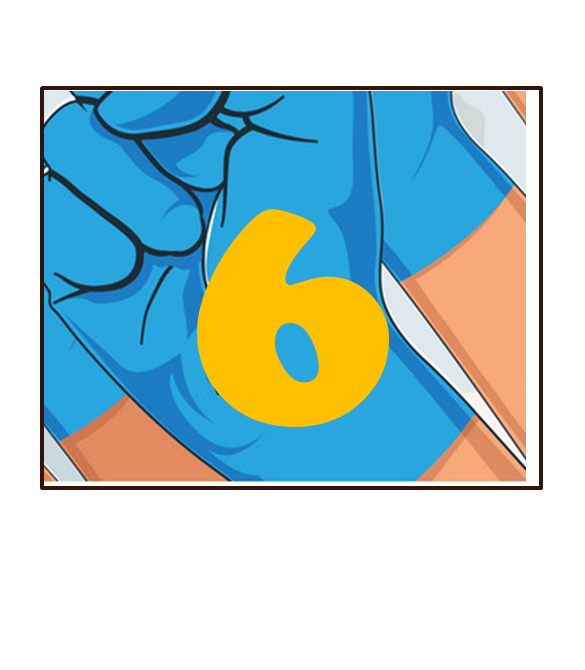 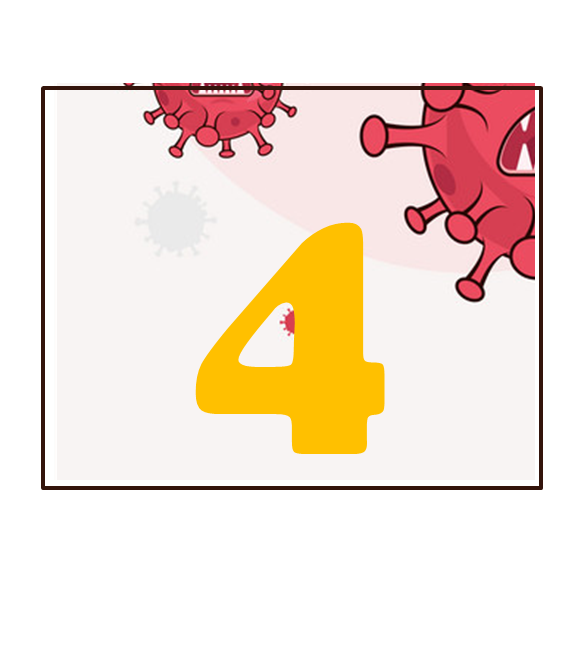 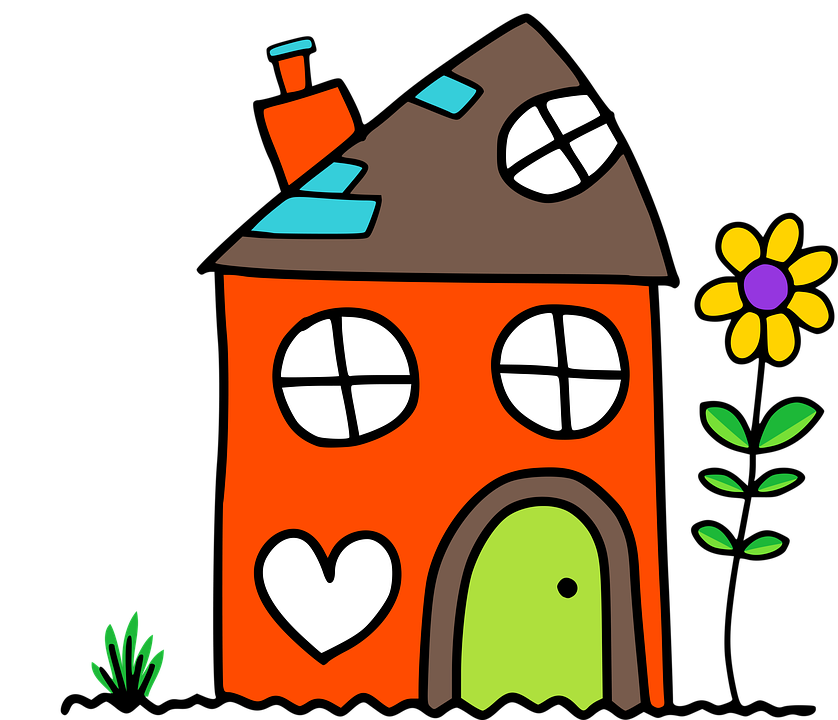 [Speaker Notes: Click vào số để đi đến câu hỏi
Tại slide câu hỏi, click vào ngôi nhà để quay về lật mảnh ghép
Khi lật hết mảnh ghép, enter để ra từ khoá, click vào ngôi nhà để đi đến bài học.]
Đâu là đồ vật có dạng hình tam giác?
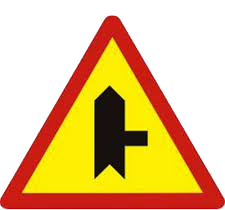 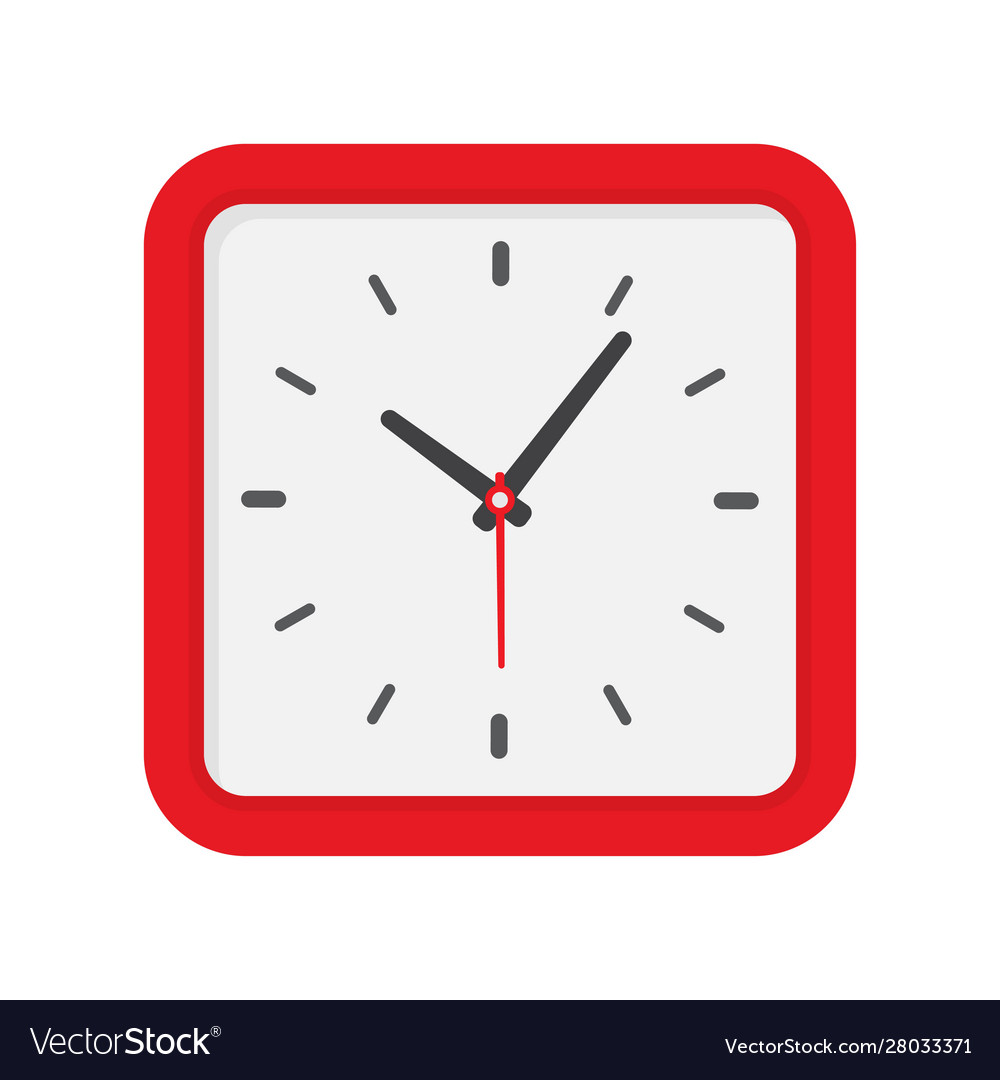 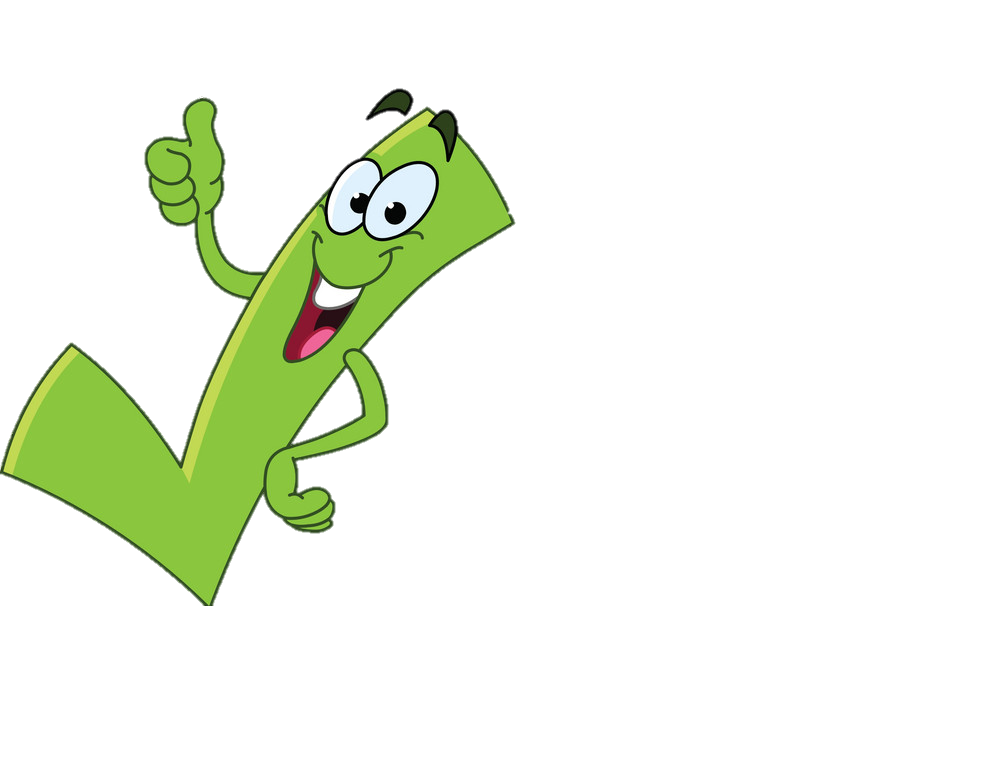 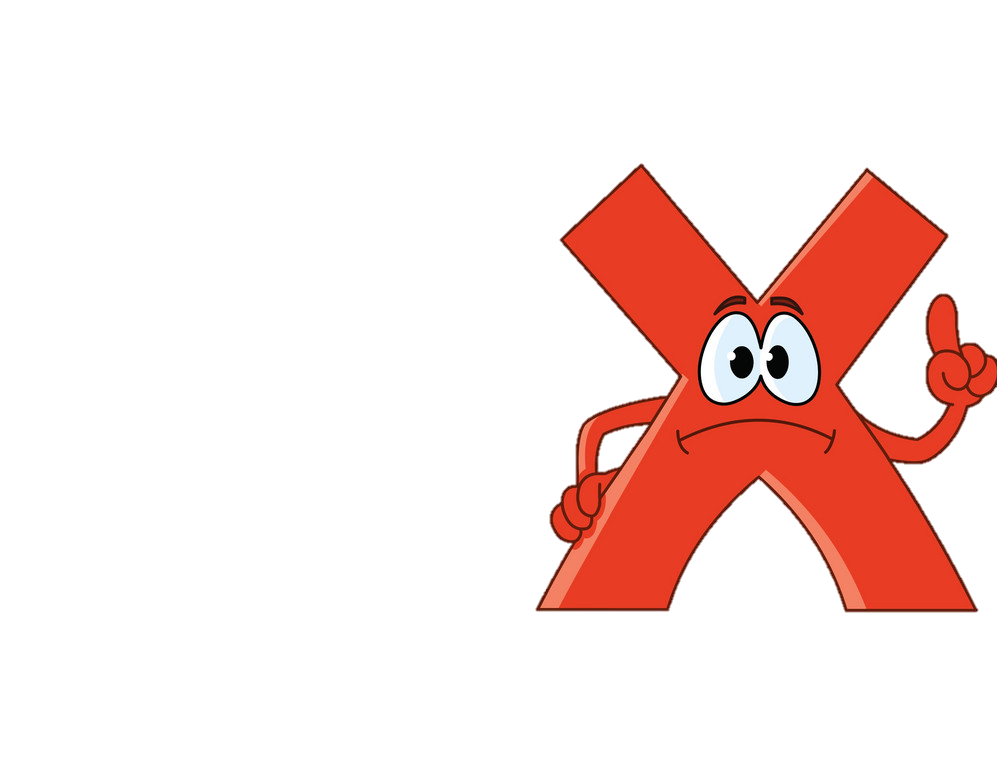 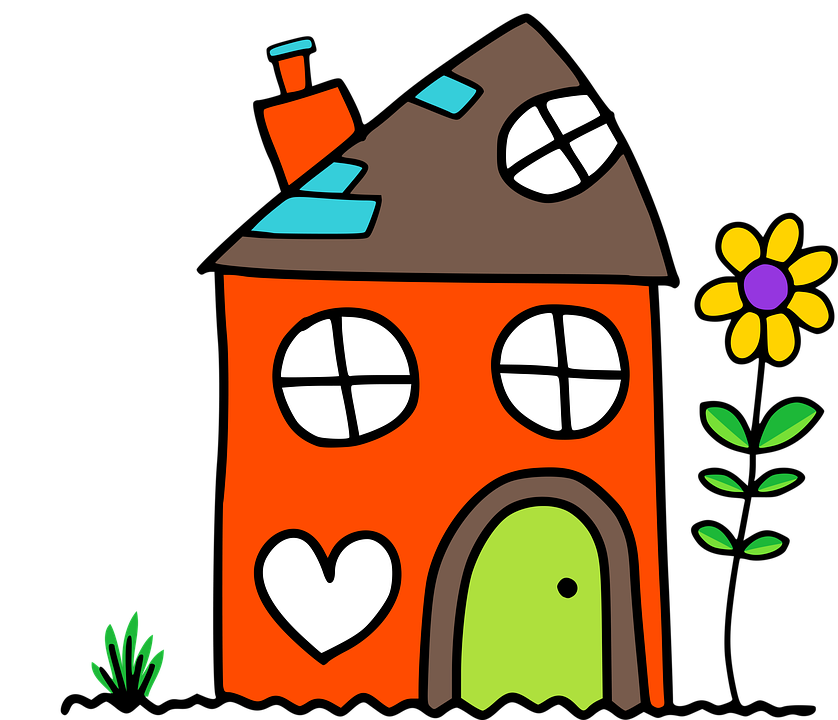 [Speaker Notes: GV nhớ hỏi HS tên các đồ vật trước rồi mới nêu câu hỏi sau
Click vào đồ vật để ra đáp án]
Nam đang muốn mua chiếc đồng hồ có dạng hình tròn. Em hãy chọn giúp Nam nhé!
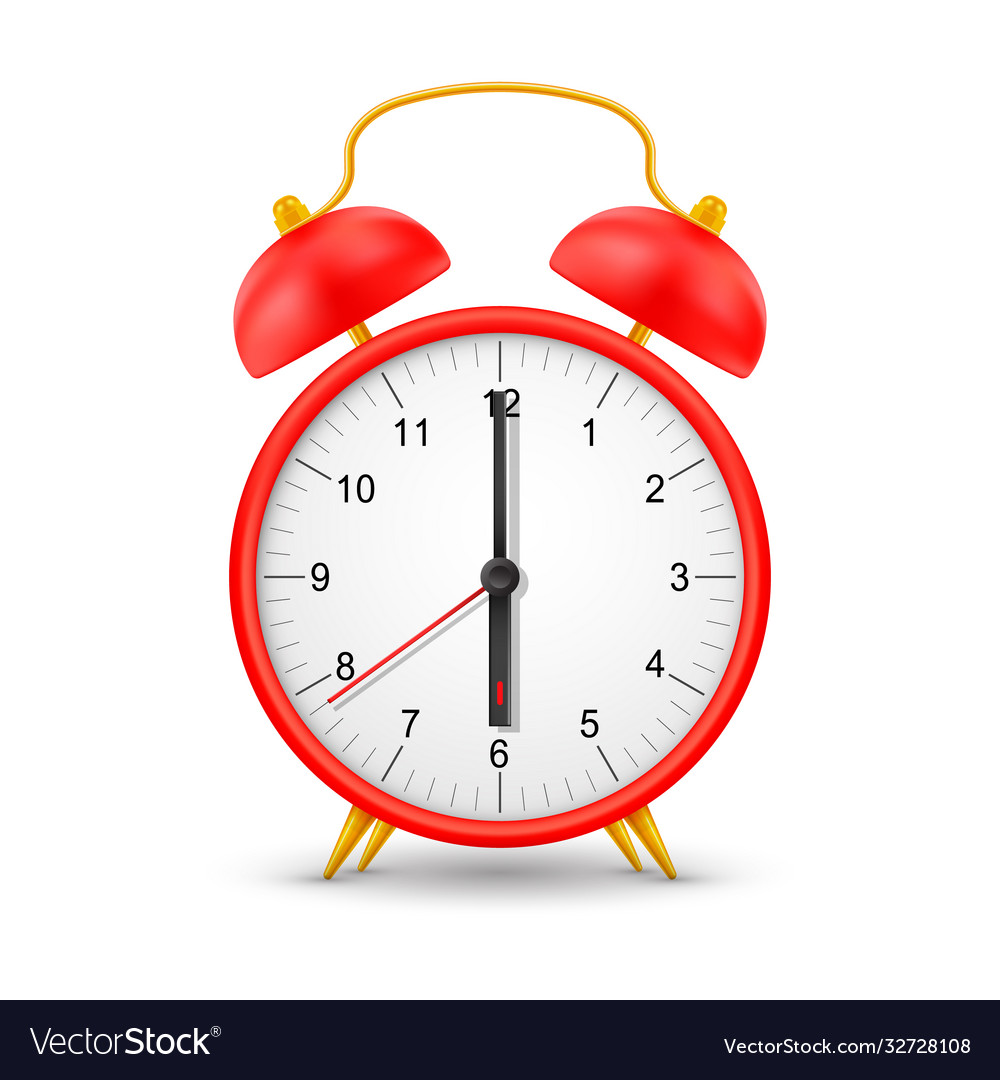 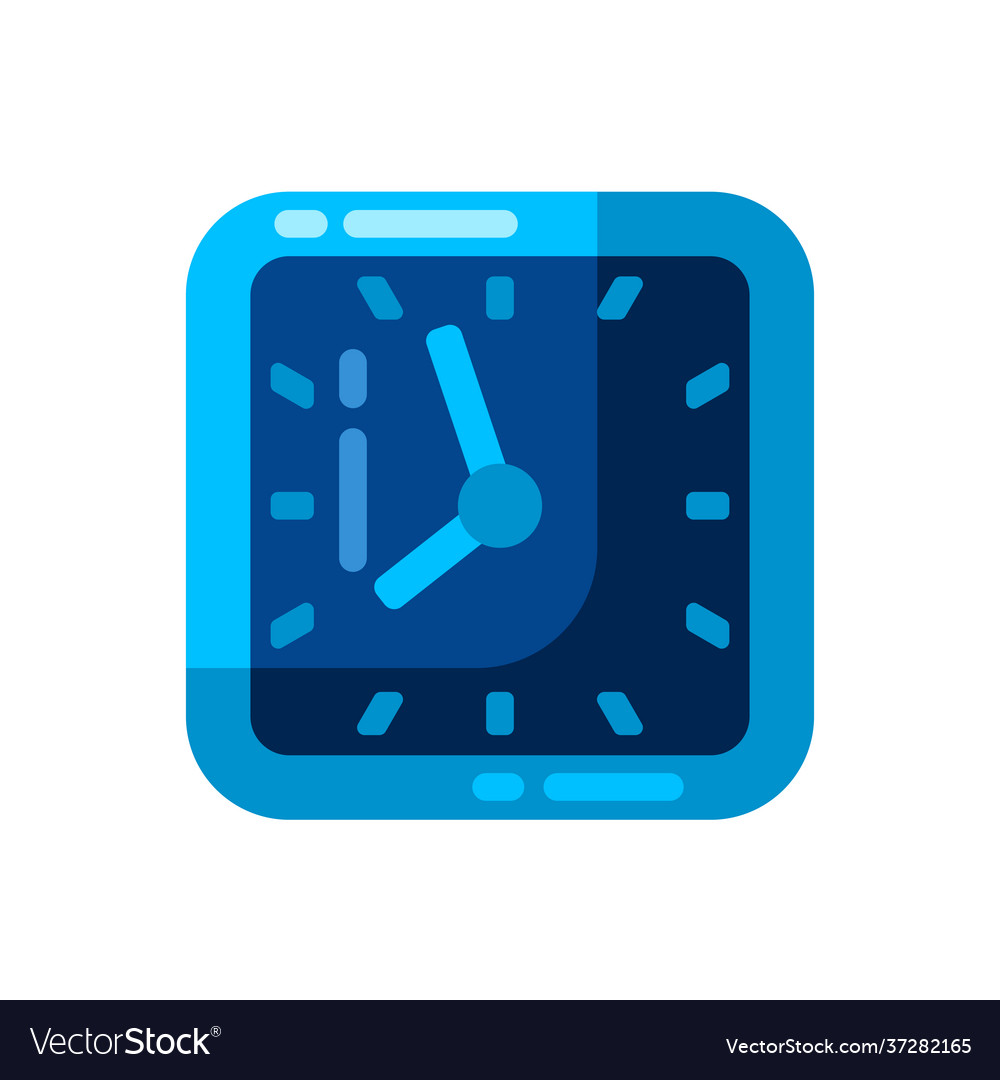 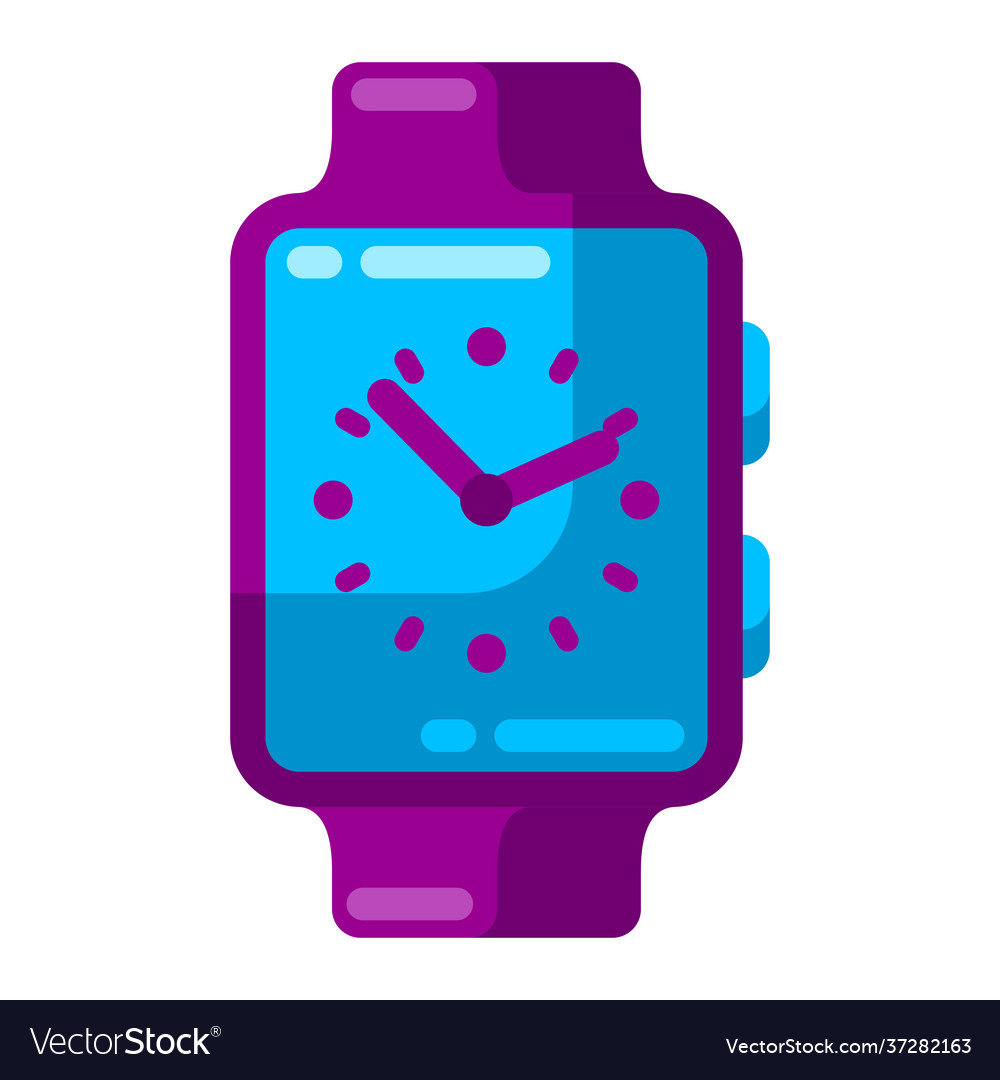 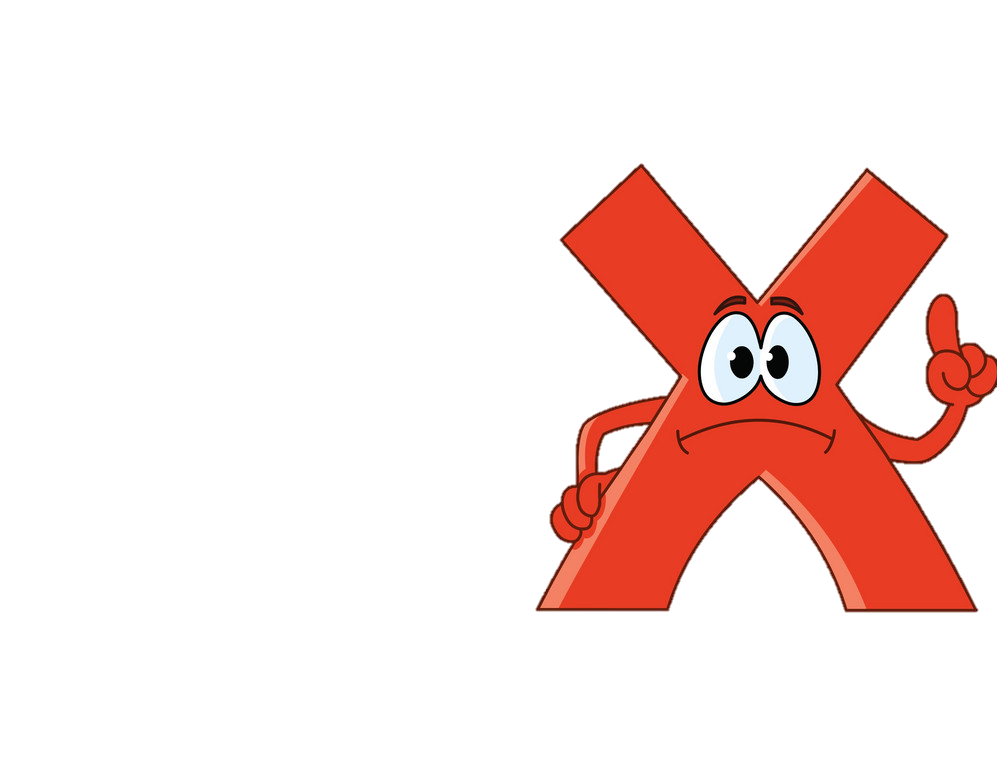 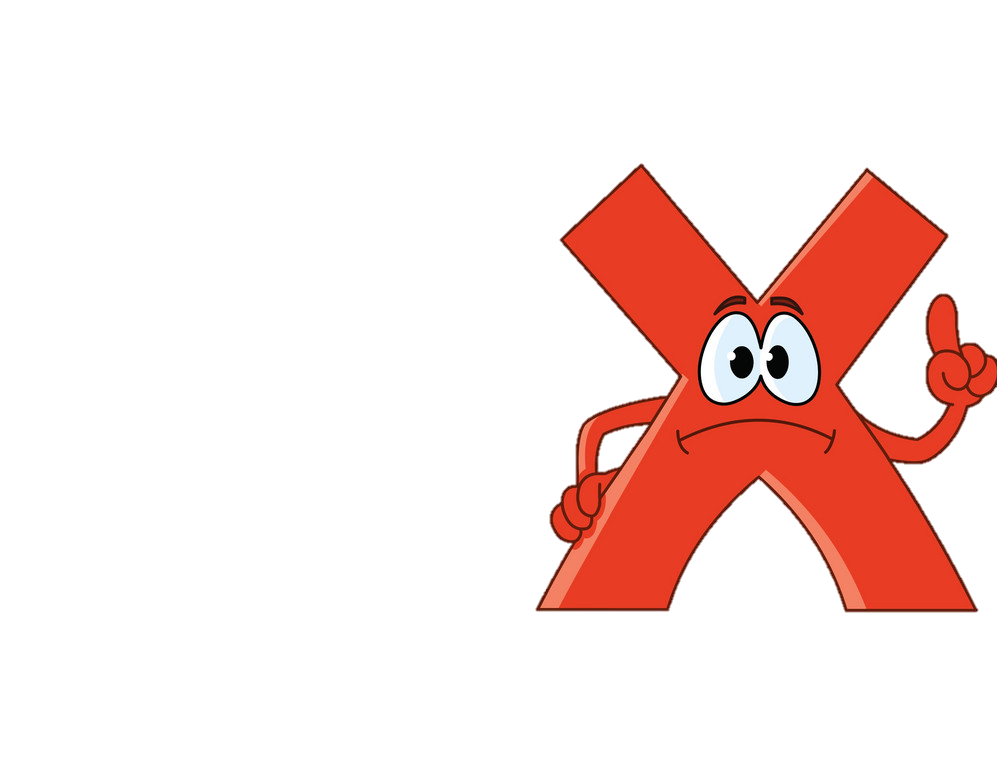 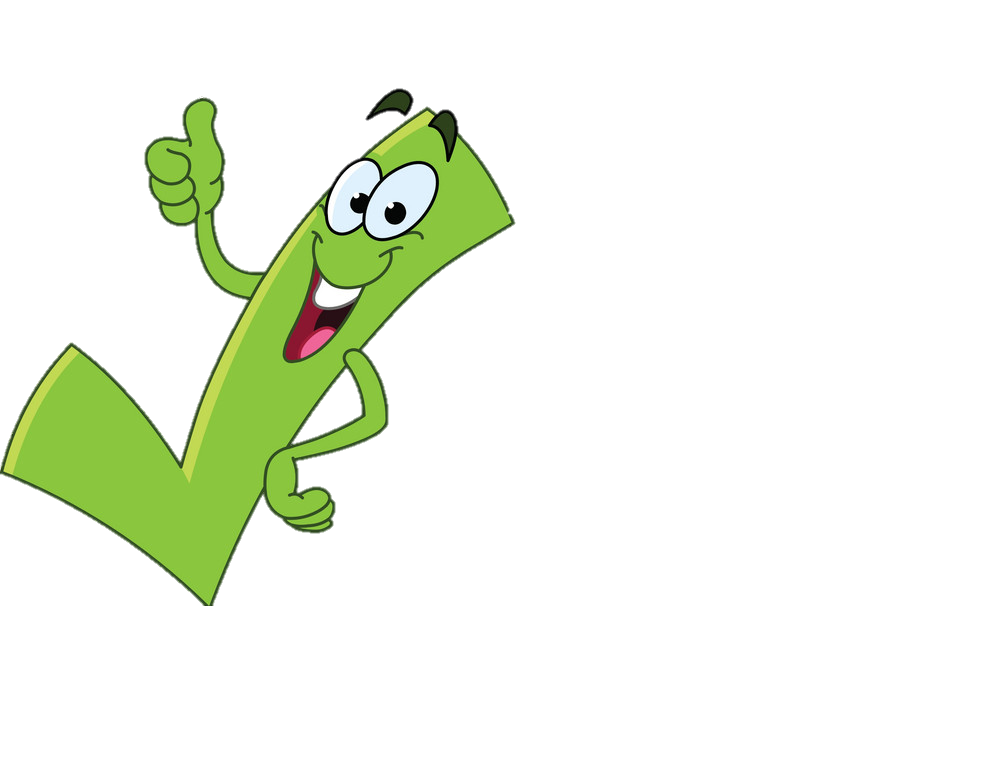 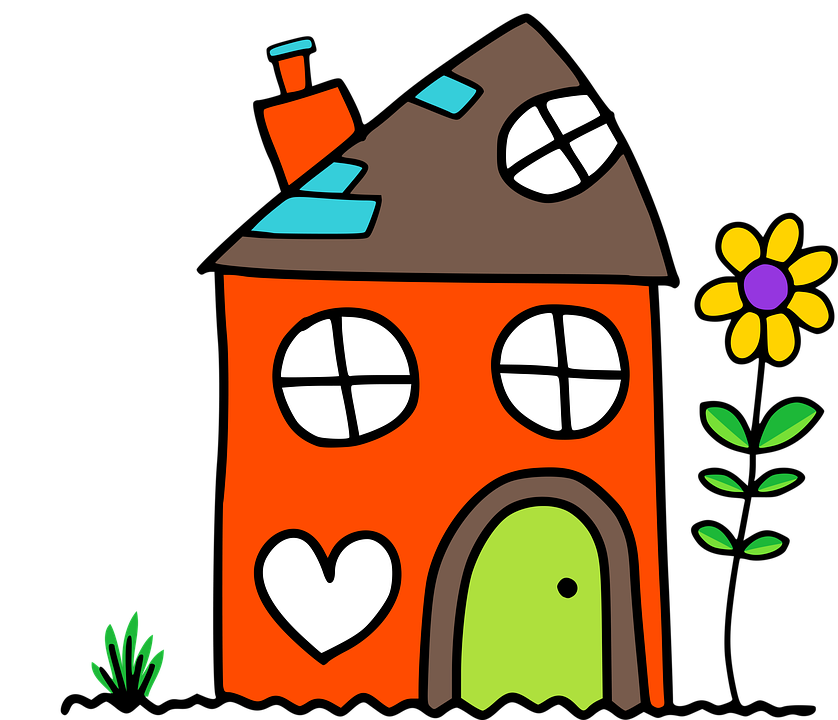 [Speaker Notes: Click vào đồ vật để ra đáp án]
Chúc mừng bạn đã chọn trúng mảnh ghép may mắn!
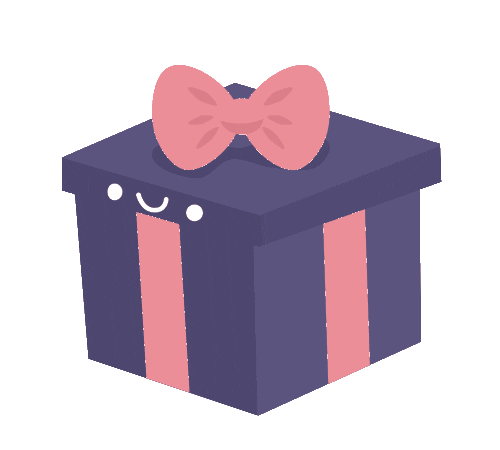 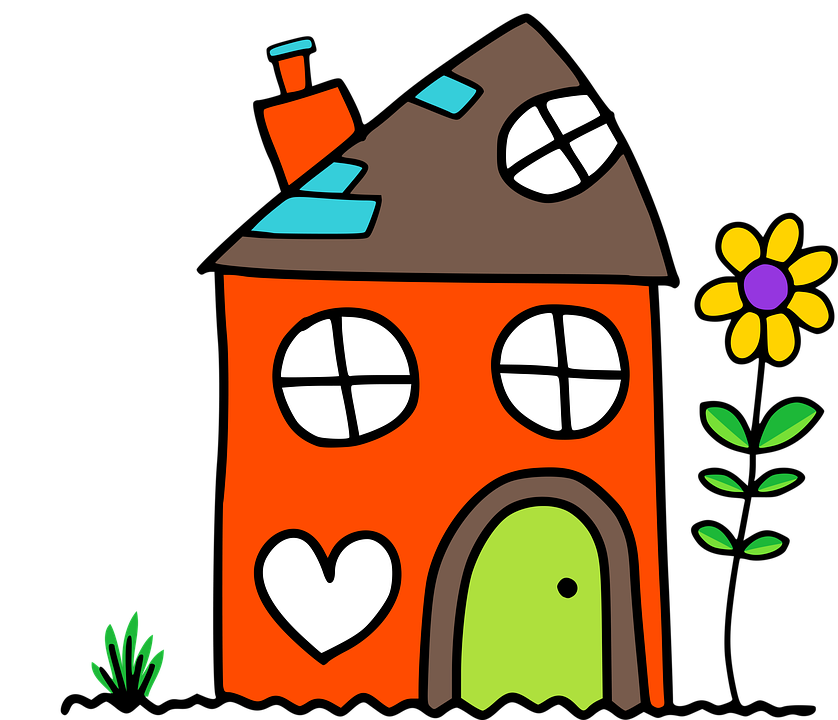 [Speaker Notes: Mảnh ghép may mắn, HS đc nhận quà]
Chúc mừng bạn đã chọn trúng mảnh ghép may mắn!
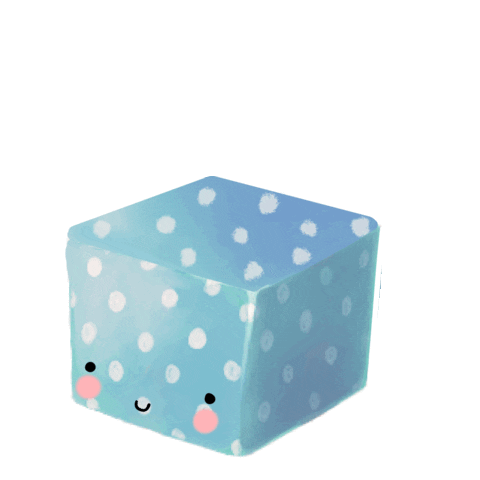 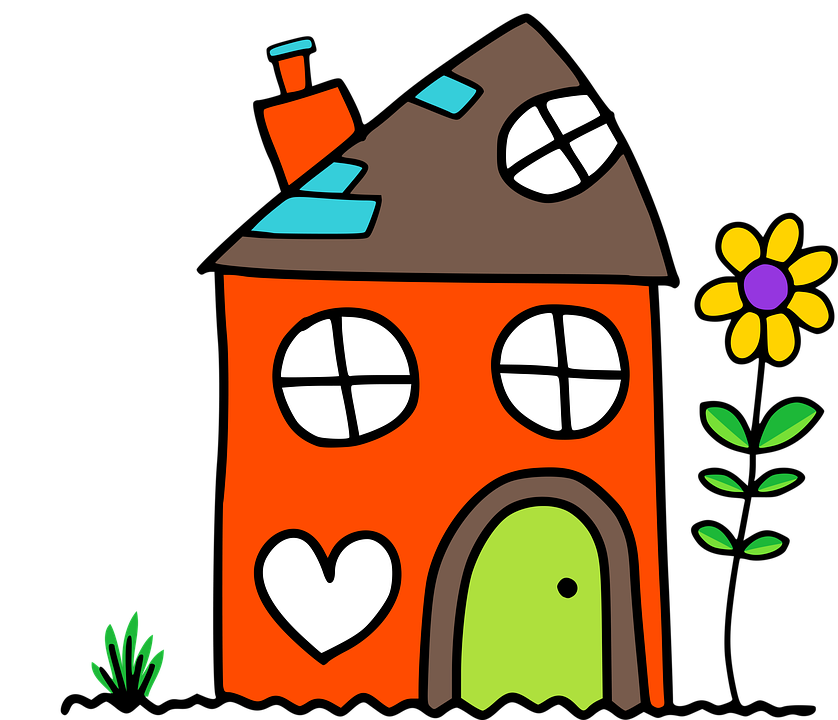 [Speaker Notes: Mảnh ghép may mắn, HS đc nhận quà]
Em hãy tìm đồ vật trong lớp/trong nhà 
có dạng hình chữ nhật.
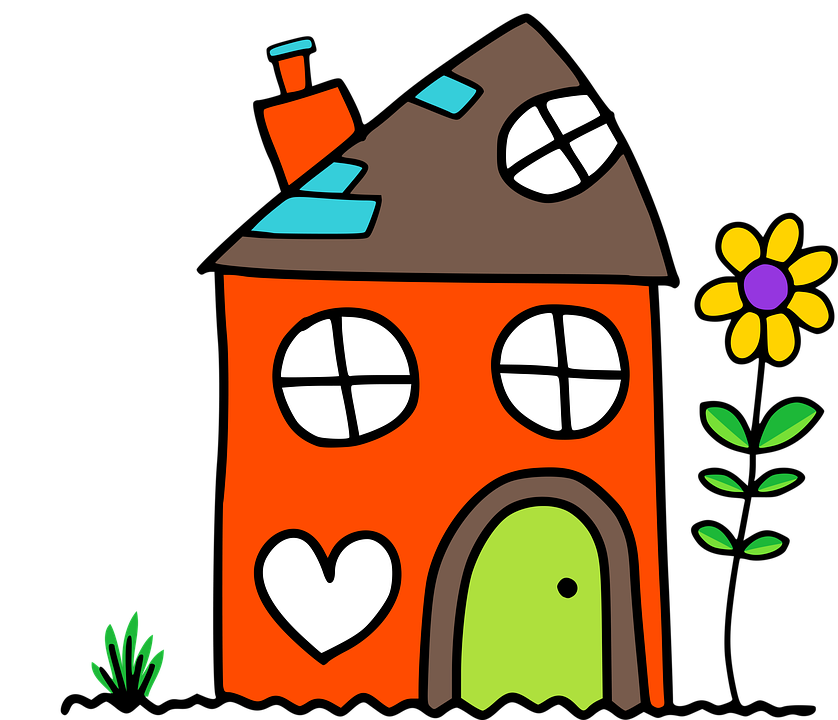 Bộ phận nào trên chiếc xe máy có dạng hình tròn? Hình tròn đó có thuận lợi gì?
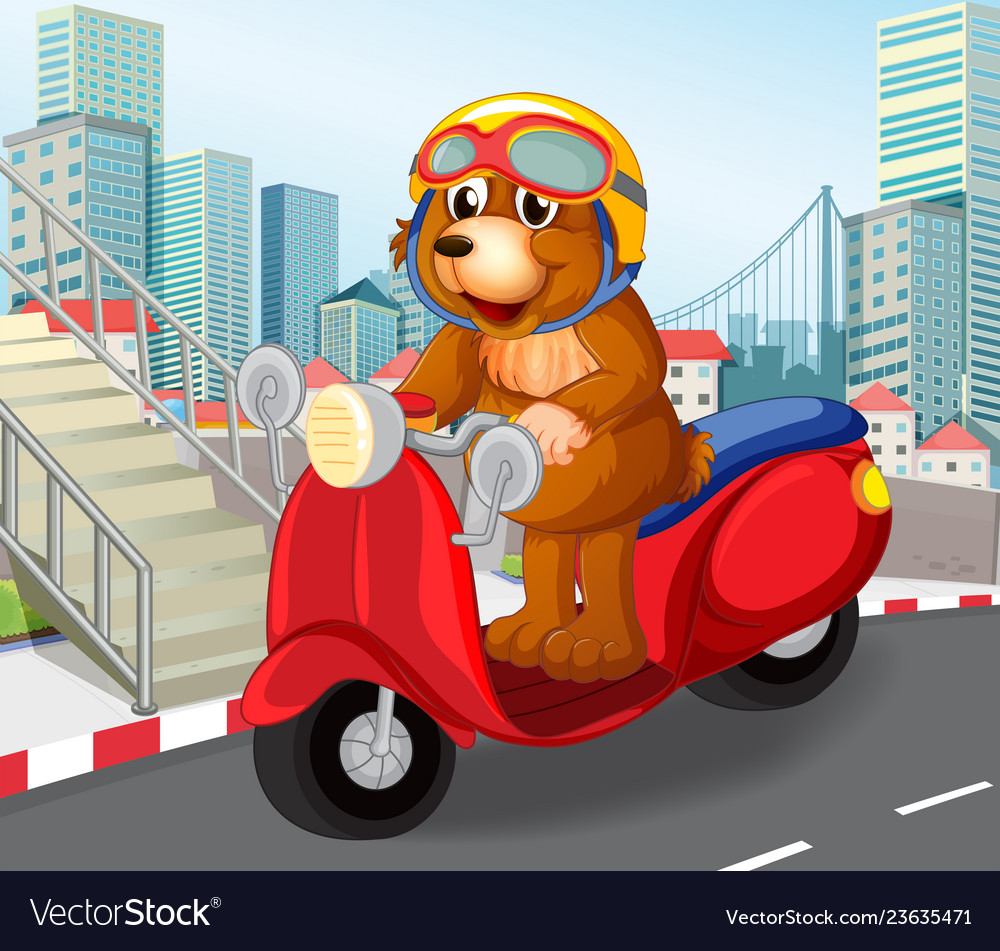 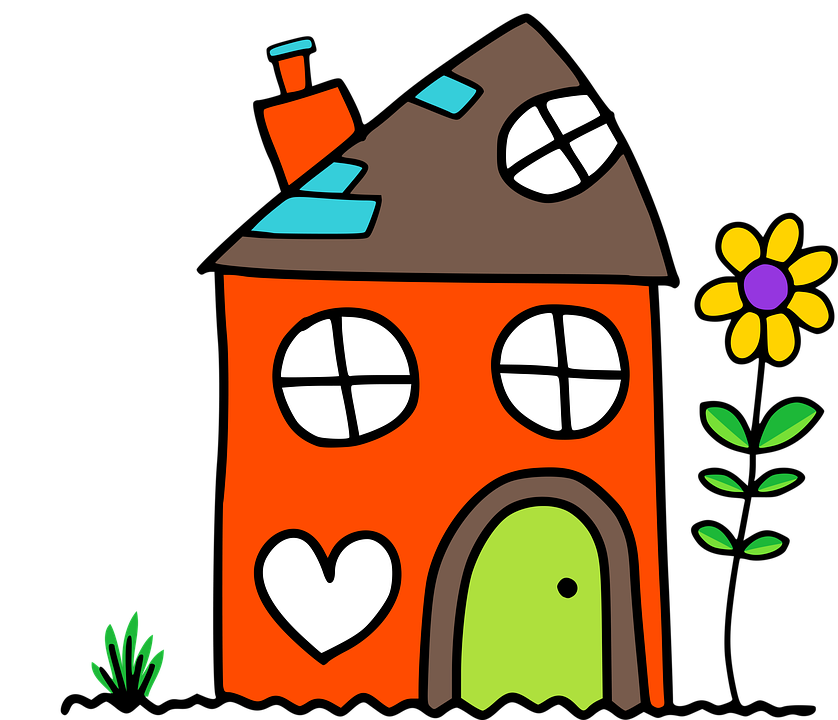 Chủ đề 2:
LÀM QUEN VỚI MỘT SỐ HÌNH PHẲNG
BÀI 9
LUYỆN TẬP CHUNG
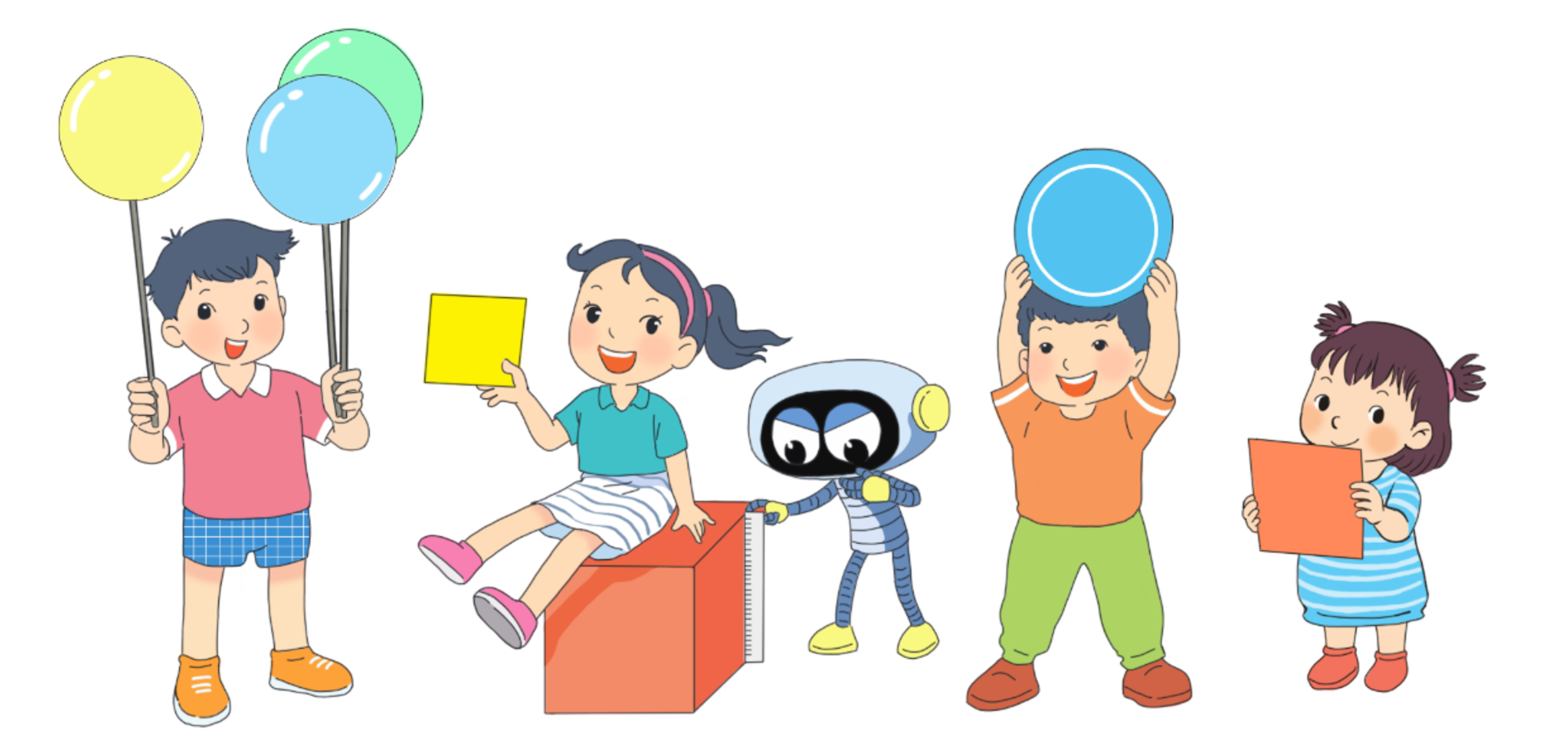 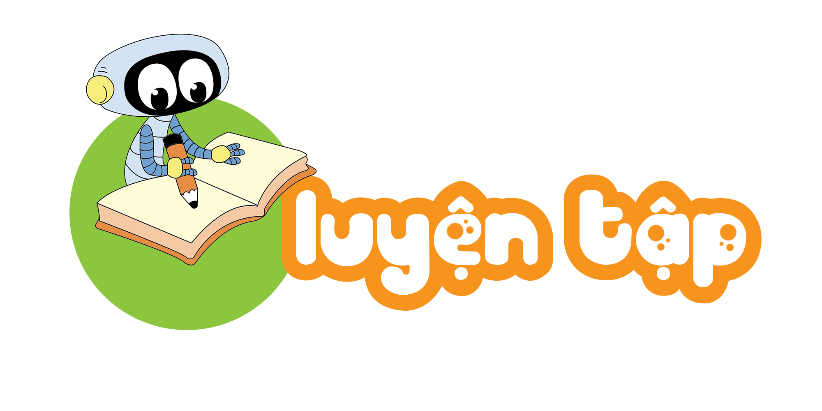 Trang 54
Liên hệ xung quanh mình và quanh lớp học, bạn Việt đã nêu được tên một số đồ vật có dạng các hình đã học như sau:
1
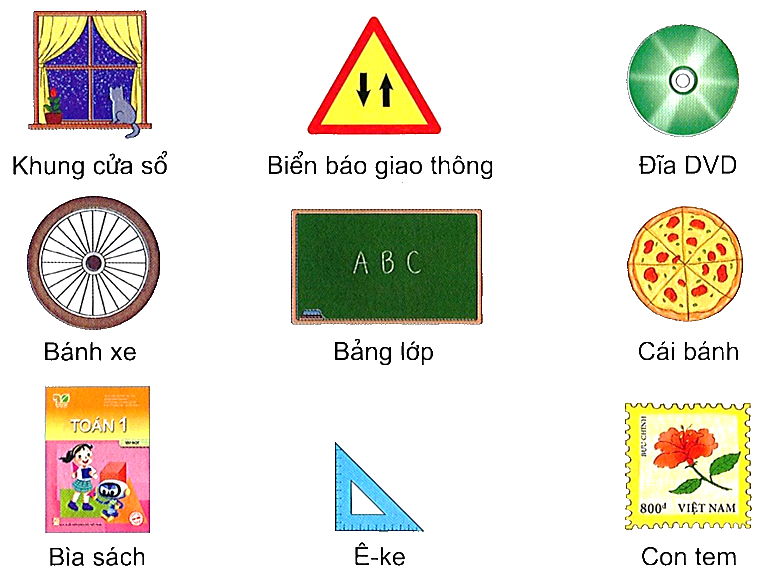 Mỗi đồ vật trên có dạng hình gì?
Hình 
tam giác
Hình 
tròn
Hình 
vuông
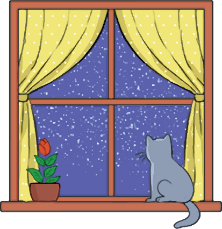 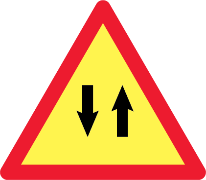 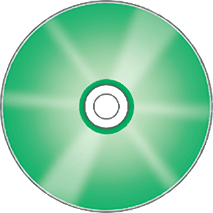 Biển báo 
giao thông
Khung 
cửa sổ
Đĩa DVD
Hình 
tròn
Hình 
tròn
Hình 
chữ nhật
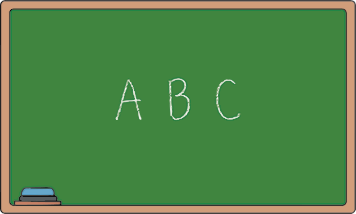 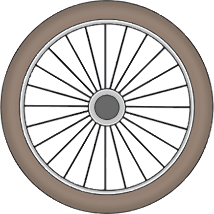 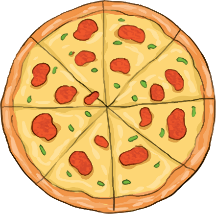 Bánh xe
Bảng lớp
Cái bánh
Hình 
tam giác
Hình 
chữ nhật
Hình 
vuông
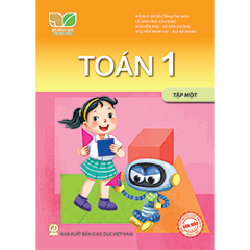 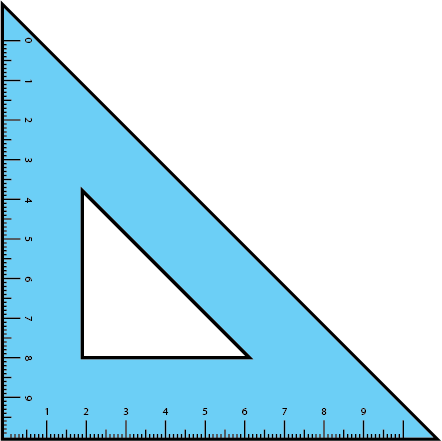 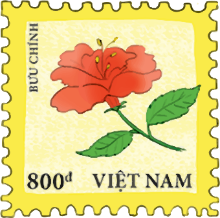 Ê-kê
Bìa sách
Con tem
a) Em hãy xếp các que tính để được hình bên dưới.
2
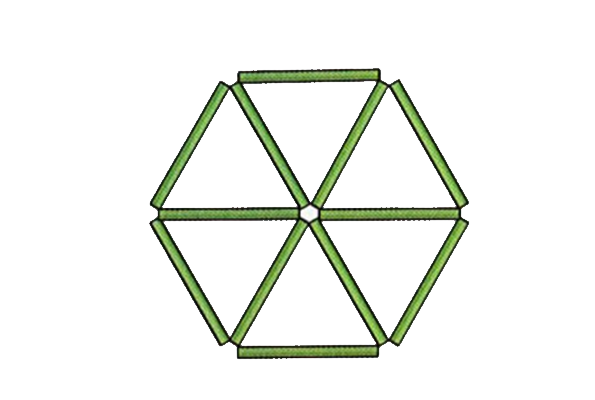 2
b) Em hãy xếp 5 que tính thành một hình có 2 hình tam giác.
Cho 5 que tính
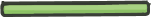 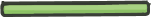 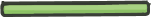 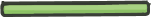 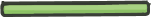 [Speaker Notes: Click vào que để que di chuyển]
2
b) Em hãy xếp 5 que tính thành một hình có 2 hình tam giác.
3
Hình thích hợp đặt vào dấu “?” là hình nào?
a)
?
A.
B.
C.
b)
?
A.
B.
C.
4
Với các miếng bìa hình tam giác:
Bạn Mai ghép thành hình sau:
Hỏi bạn Mai đã dùng bao nhiêu miếng bìa hình tam giác để ghép được hình trên?
4
Với các miếng bìa hình tam giác:
Bạn Mai ghép thành hình sau:
C. 6
A. 4
B. 5
[Speaker Notes: Click vào A B C]
VẬN DỤNG
CÙNG THỰC HIỆN THỬ THÁCH CỦA GIÁO VIÊN NHÉ!
[Speaker Notes: Gv LINH ĐỘNG ĐƯA RA TÌNH HUỐNG THỰC TẾ

Kho ppt Phan Linh_0916.604.268
Tác giả bộ ppt Toán + TV SGK mới: Phan Thị Linh – Đà Nẵng
Sđt lh: 0916.604.268
+ Zalo: 0916.604.268
+ Facebook cá nhân: https://www.facebook.com/nhilinh.phan/
+ Nhóm chia sẻ tài liệu: https://www.facebook.com/groups/443096903751589
Hãy liên hệ chính chủ sản phẩm để được hỗ trợ và đồng hành trong suốt năm học nhé!]
DẶN DÒ
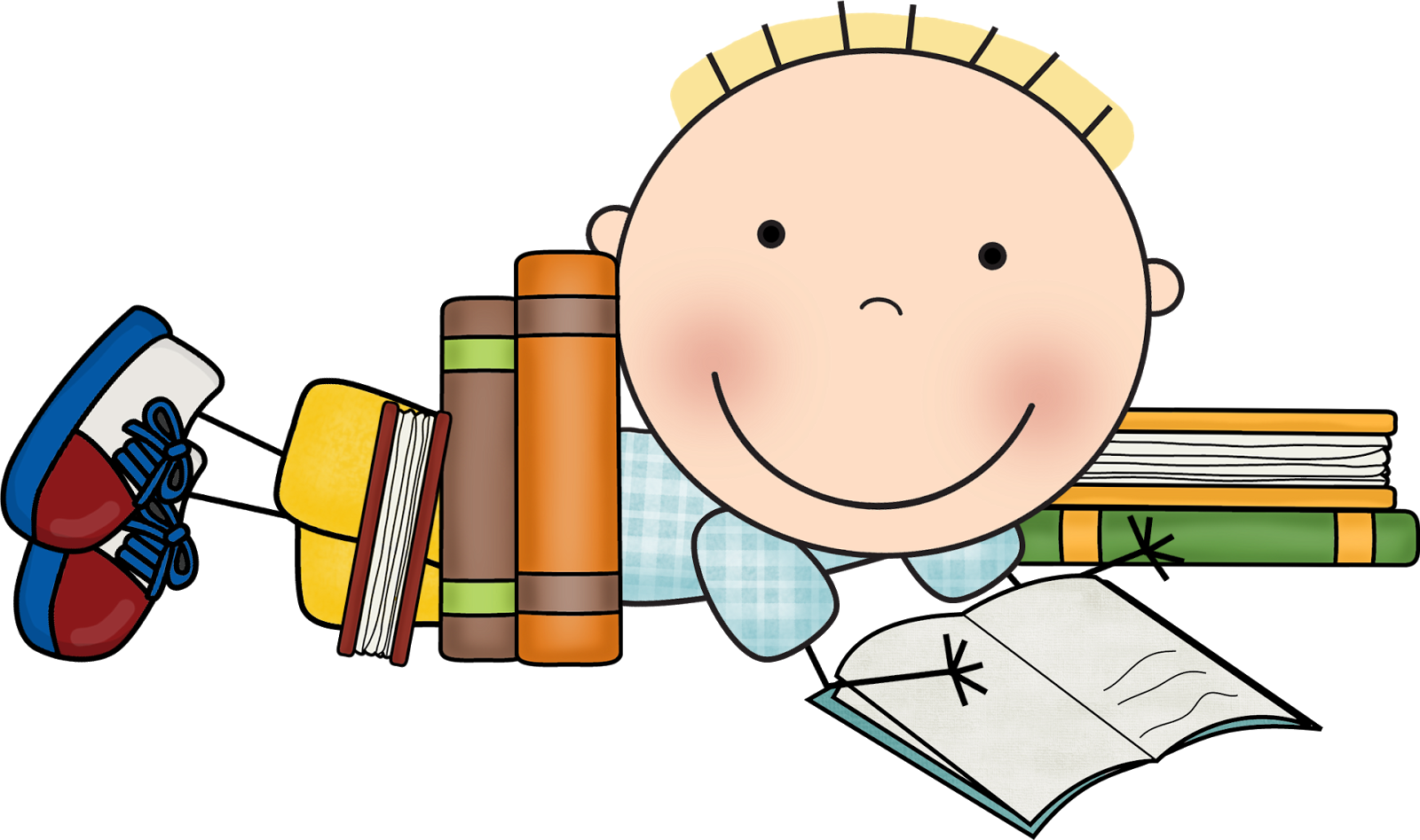 [Speaker Notes: Kho ppt Phan Linh_0916.604.268
Tác giả bộ ppt Toán + TV SGK mới: Phan Thị Linh – Đà Nẵng
Sđt lh: 0916.604.268
+ Zalo: 0916.604.268
+ Facebook cá nhân: https://www.facebook.com/nhilinh.phan/
+ Nhóm chia sẻ tài liệu: https://www.facebook.com/groups/443096903751589
Hãy liên hệ chính chủ sản phẩm để được hỗ trợ và đồng hành trong suốt năm học nhé!]
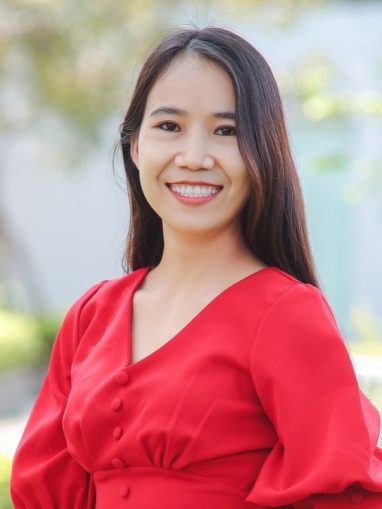 Người soạn	: Phan Thị Linh
Năm sinh		: 1990
Đơn vị công tác	: 
LH		: 0916.604.268
Email		: linhpt33@fe.edu.vn
Thân chào Quý Thầy Cô!
Người soạn rất mong nhận được phản hồi và góp ý từ Quý Thầy Cô để bộ giáo án ppt được hoàn thiện hơn.
Mọi thông tin phản hồi mong được QTC gửi về:
+ Zalo: 0916.604.268
+ Facebook cá nhân: https://www.facebook.com/nhilinh.phan/
+ Nhóm chia sẻ tài liệu: https://www.facebook.com/groups/443096903751589
* Thầy cô có thể liên hệ khi cần được hỗ trợ soạn giáo án điện tử.
TRỌN BỘ PPT CÓ TỐN PHÍ